Figure 1. Architectonic maps of the prefrontal cortex of rats produced by three different investigators. (A) A map of ...
Cereb Cortex, Volume 10, Issue 3, March 2000, Pages 206–219, https://doi.org/10.1093/cercor/10.3.206
The content of this slide may be subject to copyright: please see the slide notes for details.
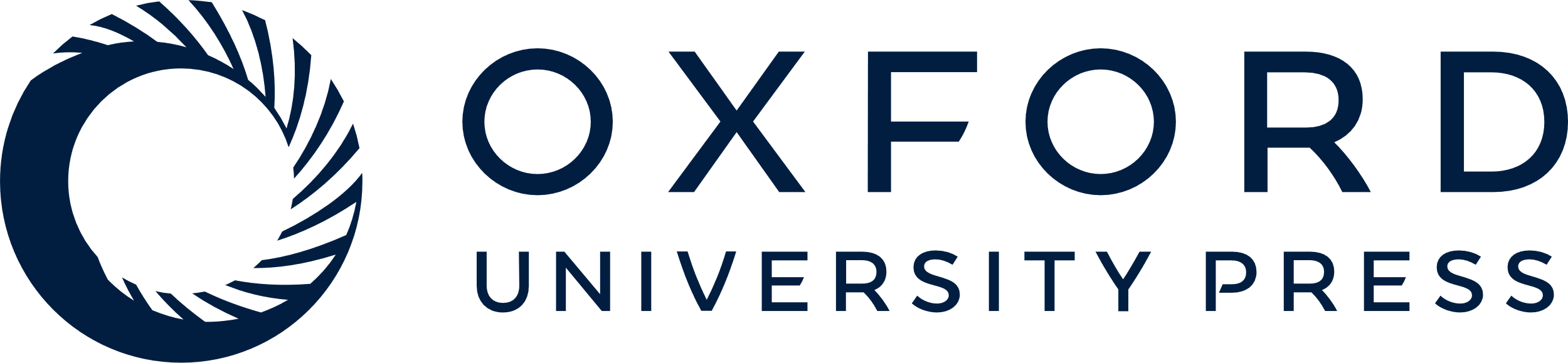 [Speaker Notes: Figure 1.  Architectonic maps of the prefrontal cortex of rats produced by three different investigators. (A) A map of the medial and lateral surfaces of the rat brain (Krettek and Price, 1977); the rhinal sulcus has been spread open graphically, to allow visualization of the orbital cortex in the upper bank of the sulcus. (B) An unfolded map of the rostral half of the rat brain (Ray and Price, 1992); the medial surface and corpus callosum is at the top, the dorsolateral cortex is in the middle and the ventrolateral cortex is at the bottom, ending at the rhinal sulcus. The architectonic areas are slightly modified from those delineated by Krettek and Price. (C) A recent map of the medial and lateral surfaces of the rat cortex (Zilles and Wree, 1995). The areas are similar to those shown in the other two maps, but many of the names have been changed.


Unless provided in the caption above, the following copyright applies to the content of this slide: © Oxford University Press]